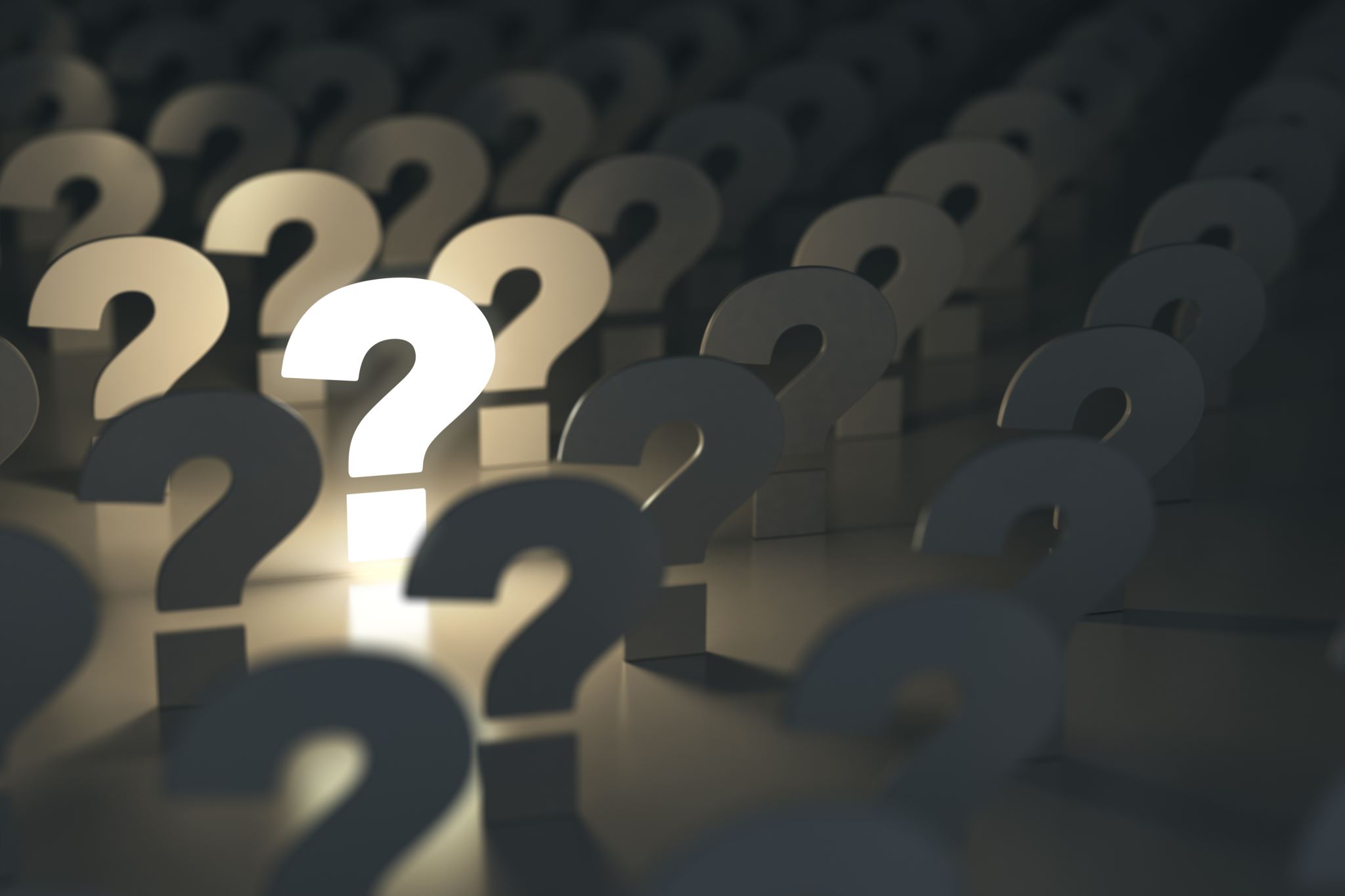 Hints and Tips
Translators’ use of search engines
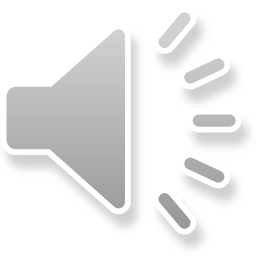 [Speaker Notes: Hello, this is Claire. Here I would like to share some hints and tips about how you, as a translator, can optimise your use of search engines and avoid potential problems in web search.
These practical suggestions are based on empirical evidence directly uncovered for this Element and from my previous publications. I hope that you will find them useful.]
the ABC of Search engine Hints and tips
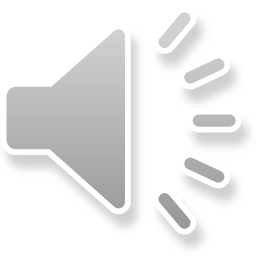 [Speaker Notes: So, here are the 3 hints and tips I would like to share with you, particularly in relation to how you can engage with search engine result page (or SERP) effectively.
As you can see, they are A, Always investigate discrepancy; B, Beware of formatting and layouts; C, Consider to explore further afield.]
The A
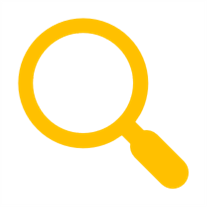 Always investigate discrepancy
In particular, when discrepancy arises between what is found on the Web and what you know (or what you think you know).
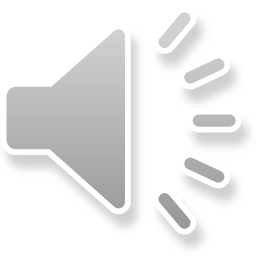 [Speaker Notes: So, let’s start with the A, Always investigate discrepancy.
In this Element, it is often found that translators often encounter discrepancy or conflicting information on the Web. This in itself is nothing unusual. What is interesting though is that when the information found on the Web is in conflict with translators’ existing knowledge, translators’ visual attention is still more inclined to linger on information that agrees with rather than against their existing knowledge. 
Such unconscious behaviour or natural bias poses a risk for translators to miss or overlook conflicting but correct information on the Web. 
Of course, information on the Web is not always reliable and translators need to evaluate their reliability carefully. But, meanwhile, it is important to emphasise that translators should exercise extra caution when discrepancy arises between what is found on the Web and what exists in translators’ long term memory, given a natural bias can obscure translators’ access of information.
So, there it is. The A, Always investigate discrepancy.]
The B
Beware of formatting and layouts in search engine result page (SERP).

 Modern SERP often incorporates many different formatting and layouts that are designed to compete and attract visual attention.
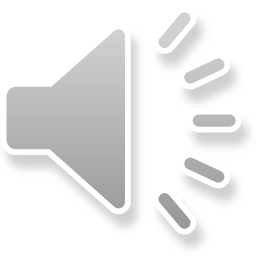 [Speaker Notes: Now, let’s move onto the B, Beware of formatting and layouts in search engine result page (or SERP).
In search engine result page (or SERP), there are many different formatting and layouts. They are all competing for and attracting translators’ visual attention. For example, query terms are often highlighted in the colour red or blue and sometimes in Bold letters in search engine result listing. Another typical example is that Neural Machine Translation (or NMT) results are often framed and placed on the top of SERP.  
All these formatting and layouts can be useful to help guide translators’ attention to navigate through masses of information in SERP. However, the downside is that translators’ visual attention can be overwhelmed and easily drawn to the highlighted section and less attention is paid to the non-highlighted section where useful information may be missed. 
Therefore, the tip is to ‘resist the temptation’ to focus too much on the highlighted information and make sure that non-highlighted information is equally assessed and evaluated.
So, that’s the B, Beware of formatting and layouts.]
The C
Consider to explore further afield

This is especially important when facing difficulties in locating relevant information on the Web.
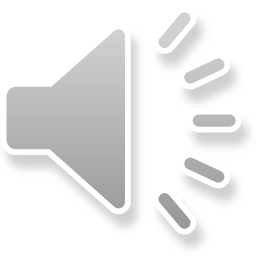 [Speaker Notes: Finally, the C, Consider to explore further afield.
This tip is partly related to a research finding that as translators, we tend to only browse the first few search results and choose not to click on any hyperlinks in SERP. This is probably linked to the time-efficiency strategy that most translators choose to adhere to. After all, web search often represents a preceding part of the translation process only.
However, when facing ‘arduous’ difficulty in locating relevant information, instead of posing new queries and starting a new query or search term repeatedly, it is more effective for translators to explore further afield by either browsing further down in the existing search result list or by clicking on hyperlinks to investigate further. In other words, a more exploratory approach is favourable in this situation.
So, there you are. The C, Consider to explore further afield.]
To conclude
To navigate the Web successfully, translators need to be aware of basic search engine mechanics and potential traps that they may stumble across in search engine and on the Web.
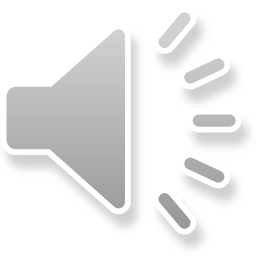 [Speaker Notes: As a conclusion, translators will benefit from learning more about search engines and be aware of potential traps that they may stumble across in order to navigate the web successfully.
To quote myself in this Element, “We live in an era of increasing dominance and reliance on the Web and web-based technology. There is no exception for translators. Almost every aspect of translators’ work is bound to be framed and affected by the wider digital landscape. There are still so much unknown to be learned and discovered. In many ways, I hope that this Element and these hints and tips serve as a beginning, not an end to a quest of continuous learning and discovery.”
Thank you for watching.]